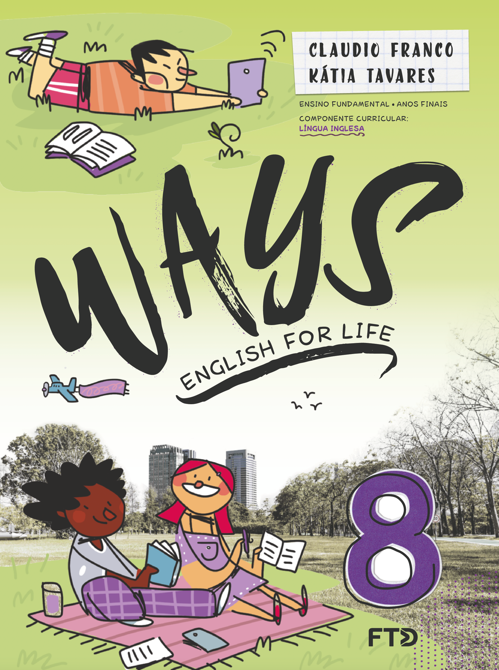 Unit 5
UNIT 5
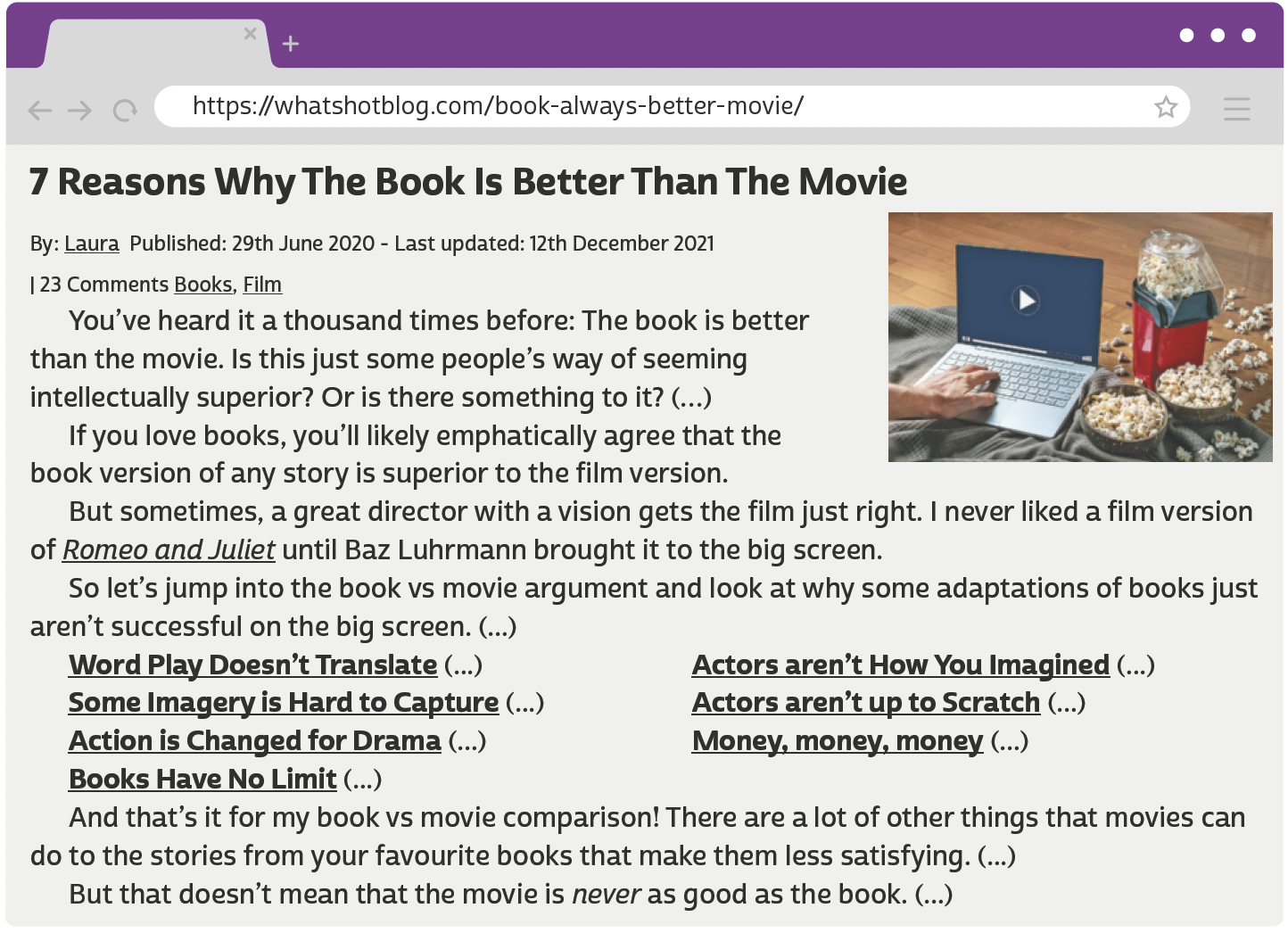 CLICK98/SHUTTERSTOCK
LANGUAGE NOTE
better ➡️ comparative of good
E.g.: The movie is good, but the book is better.
LAURA. 7 Reasons why the book is better than the movie. What’s Hot?, 29 jun. 2020. Disponível em: https://whatshotblog.com/book-always-better-movie/. Acesso em: 5 jun. 2022.
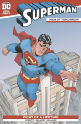 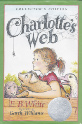 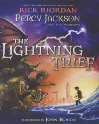 UNIT 5
DC
DISNEY-HYPERION
HARPERCOLLINS
adventure novel
children’s novel
comics
BOOK GENRES
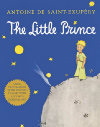 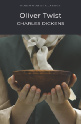 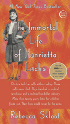 TIP
Agrupar as palavras por
assunto é uma boa forma
de aprender e fixar
vocabulário novo.
WORDSWORTH EDITIONS
BROADWAY BOOKS
HARVEST BOOKS
biography
classic
fable
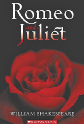 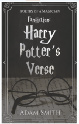 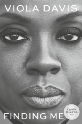 Unit 5
HARPERONE
SCHOLASTIC
INDEPENDENTLY PUBLISHED
fanfiction
memoir
play script
book genres
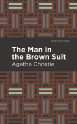 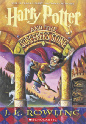 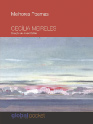 SCHOLASTIC
WEST MARGIN PRESS
GLOBAL EDITORA
fantasy novel
mystery
poetry
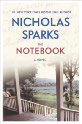 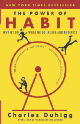 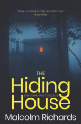 Unit 5
GRAND CENTRAL PUBLISHING
RANDOM HOUSE TRADE
STORM HOUSE BOOKS
romance novel
self-help
suspense/ thriller
book genres
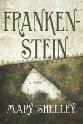 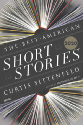 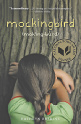 SIMON & SCHUSTER
PUFFIN BOOKS
MARINER BOOKS
science fiction
short stories
young adult novel
UNIT 5
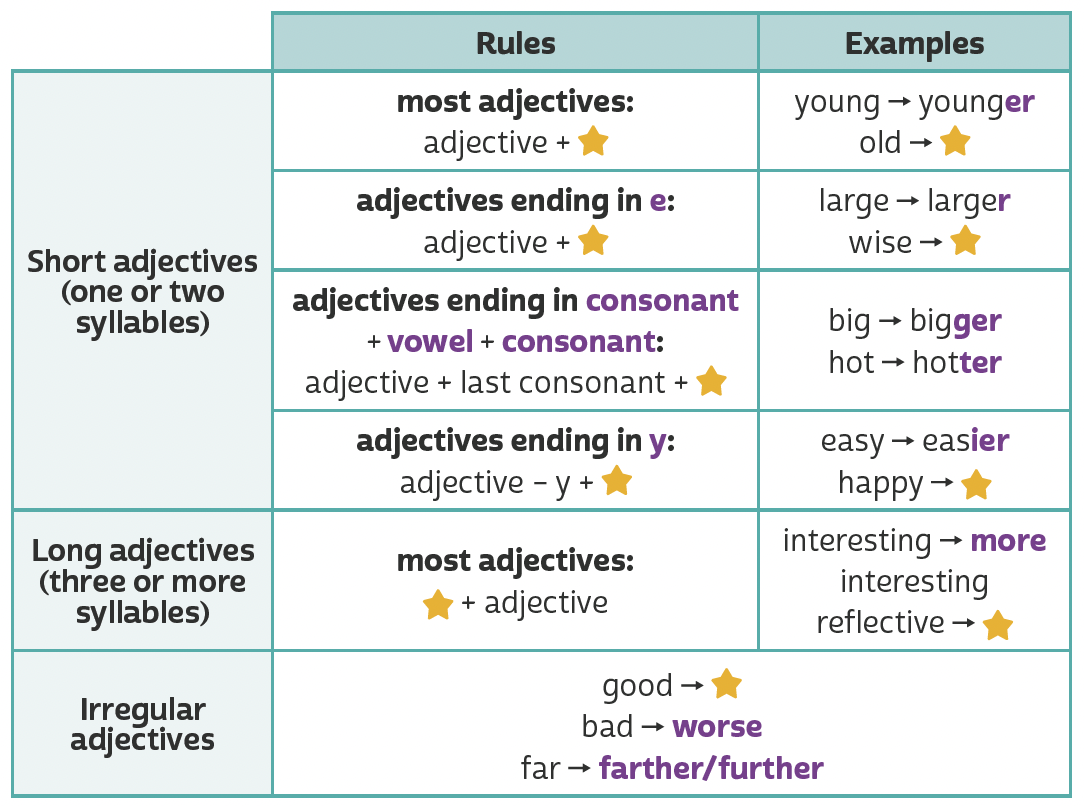 older
er
wiser
r
er
Making comparisons (comparative adjectives)
ier
happier
TIP
A partir da observação dos exemplos, faça
inferências para
compreender regras
de uso da língua inglesa.
more
more
reflective
better
What is your favorite book? 
What do you think of...? 
Is it better/worse/more interesting than...? 
Why (not)?
Who is your favorite character? 
Why? 
What do you think of...? 
Is he/she braver/smarter/more intelligent than...?
Who is your favorite writer? 
Why? 
What do you think of...? 
Is he/she more successful/more popular/better than...?
What are you reading right now? 
Who is it by? 
What is it about?
What was the last book that you read? 
Who was it by? 
What was it about?
UNIT 5
LANGUAGE NOTE
Having a guess: Probably…/I’d say (that)…/Chances are (that)…
Remembering things: As I remember/recall…/If I’m not mistaken…/It’s on the tip of my tongue.
Expressing a preference: I (much) prefer memoirs to biographies./I’d (much) prefer to/I’d rather read a novel./Reading comic books is more my kind of thing.